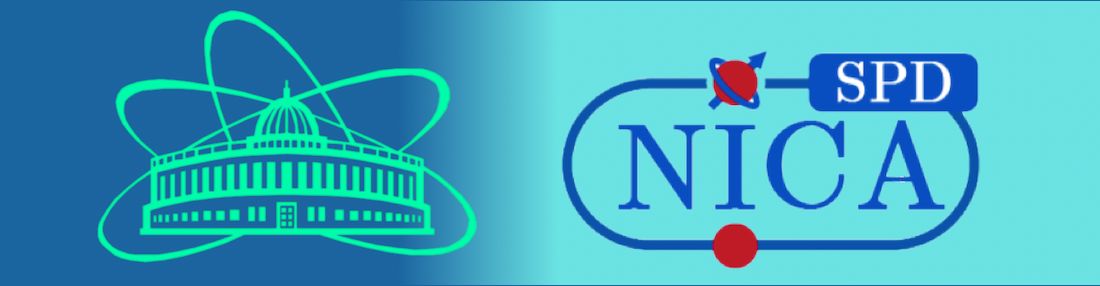 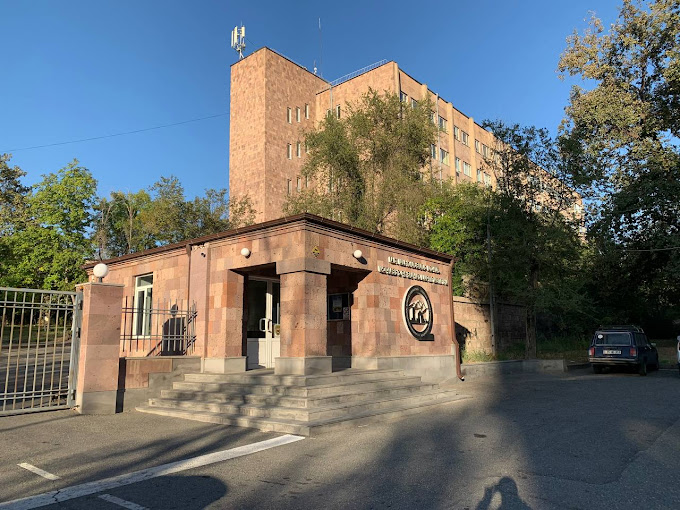 SPD ECAL  Status Report
IX SPD collaboration meeting 
Erevan, May 13  of 2025Oleg Gavrishuk, Laboratory of High Energy Physics, Dubna
Overview of the SPD ECAL
The calorimeter placed inside of Cryostat  (Red) and shown in layout Green color.
The calorimeter is designed for efficient registration of electrons and gamma quanta in the energy range up to 10 GeV.
 The transverse size of the calorimeter cell should be on the order of the effective Moliere radius of the calorimeter medium: ~58 mm. 
The cells in the End-Cup  part of the calorimeter have a rectangular   shape 40x40 mm2.
The cells in the barrel part of the calorimeter have a trapezoidal shape in the azimuthal  direction with vertex angle of the trapezoid equals 1.87 and 40 mm in  beam direction.
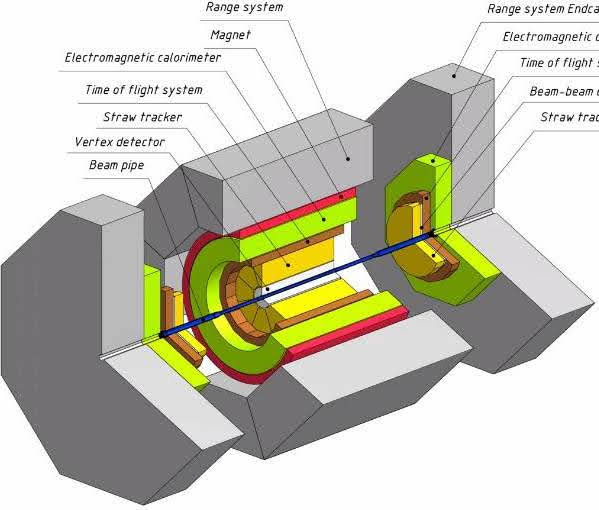 2
07.05.2025
Oleg Gavrishchuk
Schematic view of a calorimeter placed inside of cryostat.
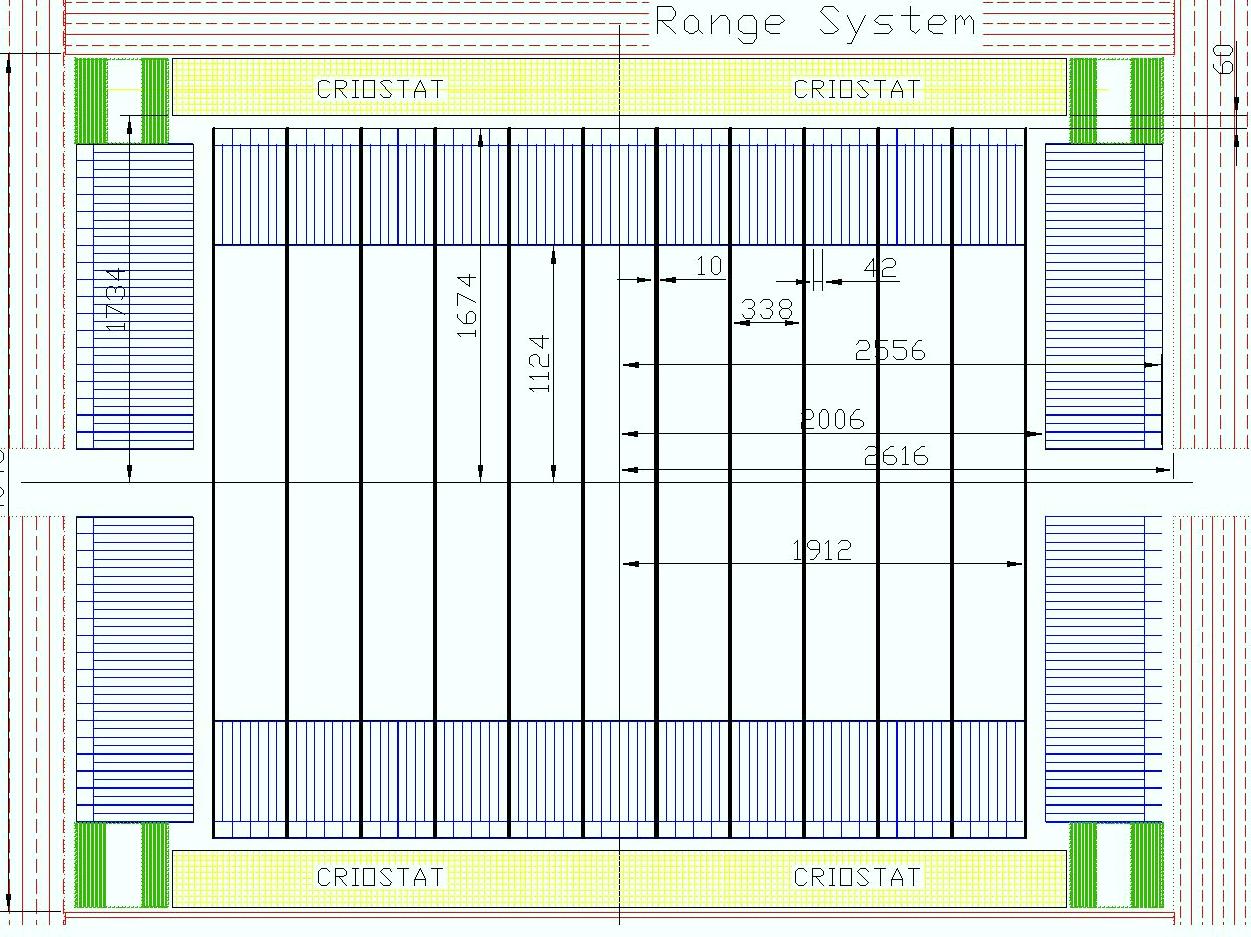 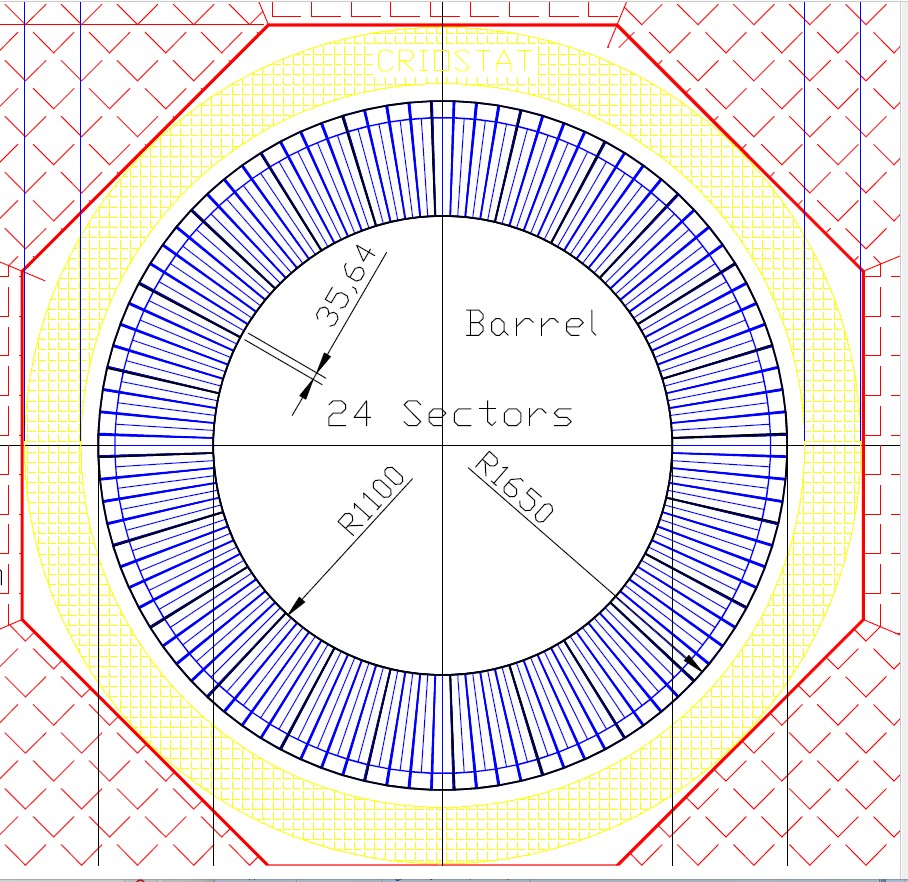 Criostat
Barrel
End-Cup
Barrel
Criostat
3
07.05.2025
Oleg Gavrishchuk
End-Cup calorimeter support.
 Frame design – option One
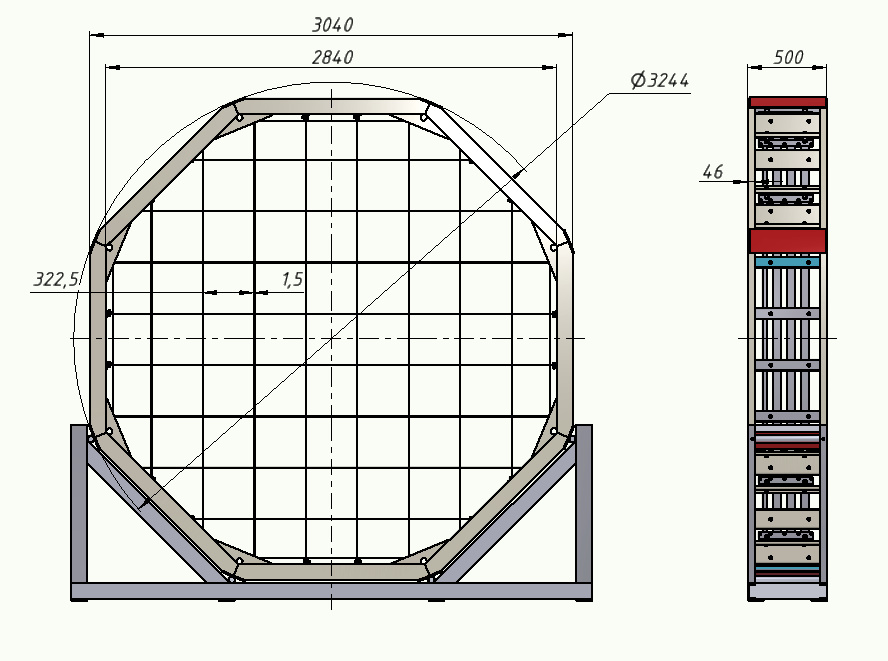 ECAL frame mounted inside of Barrel support
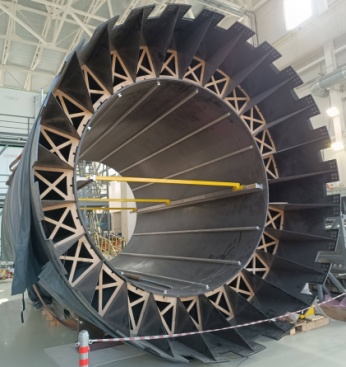 MPD
Barrel support
Stainless strips for ECAL support
1.5 mm thick.
Stand for   ECAL assembling  in the assembly room
End-Cup calorimeter support.
 Frame design – option Two.
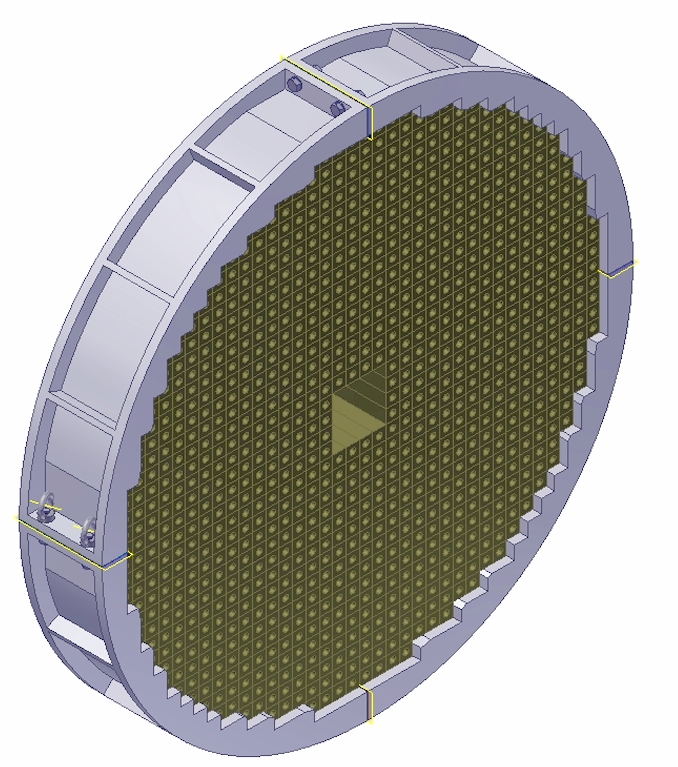 ECAL’s modules  placed inside of  frame
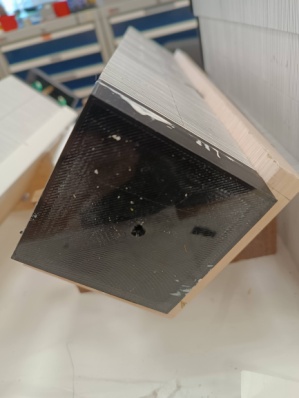 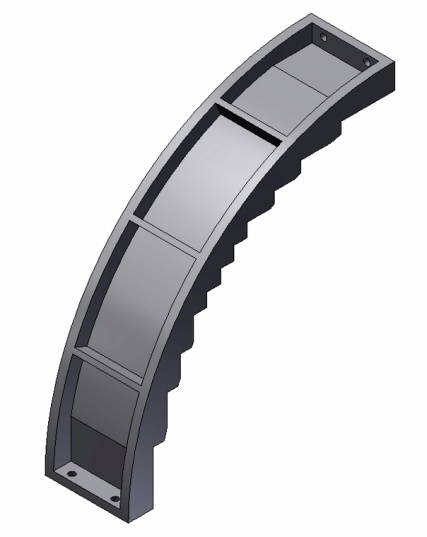 ECAL module 80x80 
From 2x2 cells 40x40
Aluminum frame composed from 4 details made   by casting into a mold
Calorimeters cell composition
Shashlik type calorimeter has been selected  with the sampling structure of 200 layers of 1.5-mm polystyrene scintillator and 0.5-mm lead, the length of the active part  400 mm, which corresponds to ~18X0. 
The Cells in the End-Cup  part of the calorimeter have a rectangular   shape 40x40 mm2.
4 calorimeter cells are assembled into a Module, where four  40x40 mm scintillators cells  are joint by a common 80x80 mm lead plate. 
200 Polystyrene scintillator  plates with 1.5% P-terphenyl and 0.05% POPOP is used.
199 Lead plates 0.5 mm: alloy Cca with 0.5% antimony is used as an absorber.
16 WLS fibers (1 mm diam.) collect light onto the SiPm  of  6x6 mm2 with 15 micron pith size. Its corresponded to 160.000 pixels.
SiPm EQR15 11-6060D-S  - it  is  a novel China design  of NDL technology.  NDL SiPM employs intrinsic epitaxial layer as the quenching resistors
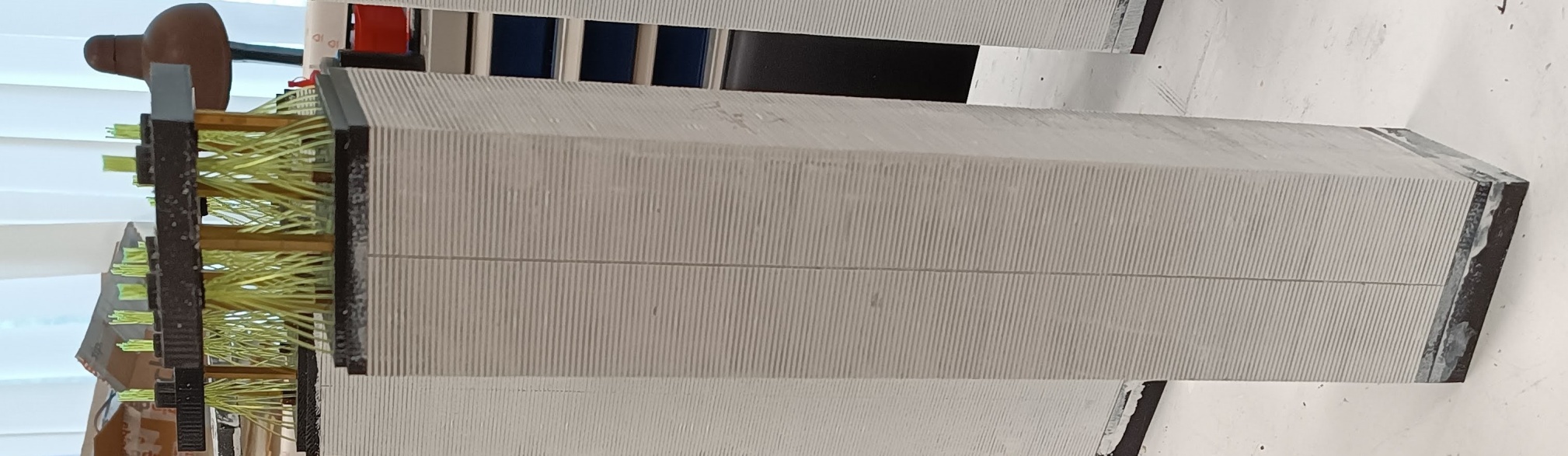 6
07.05.2025
Oleg Gavrishchuk
160000  scintillator Cells 40x40x1.5 mm3 
produced in Vladimir at February 2024
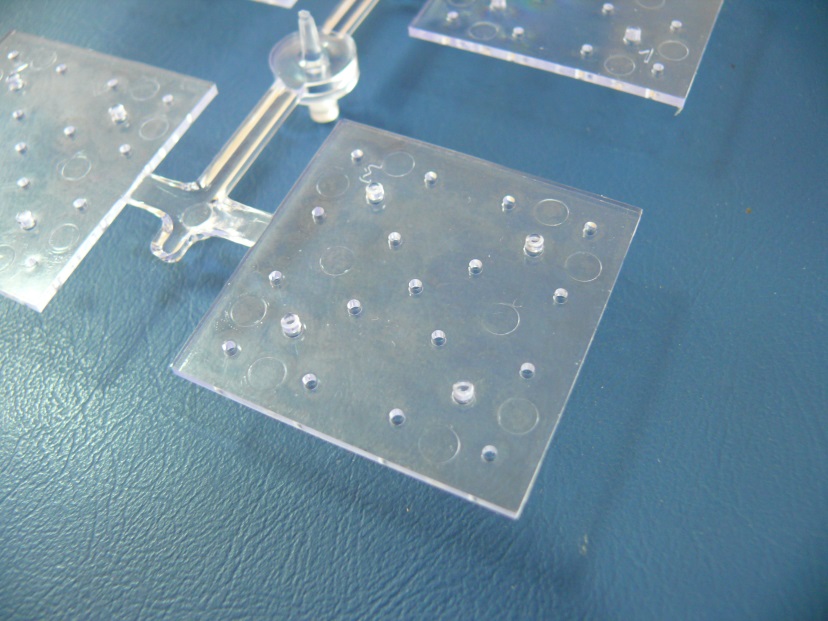 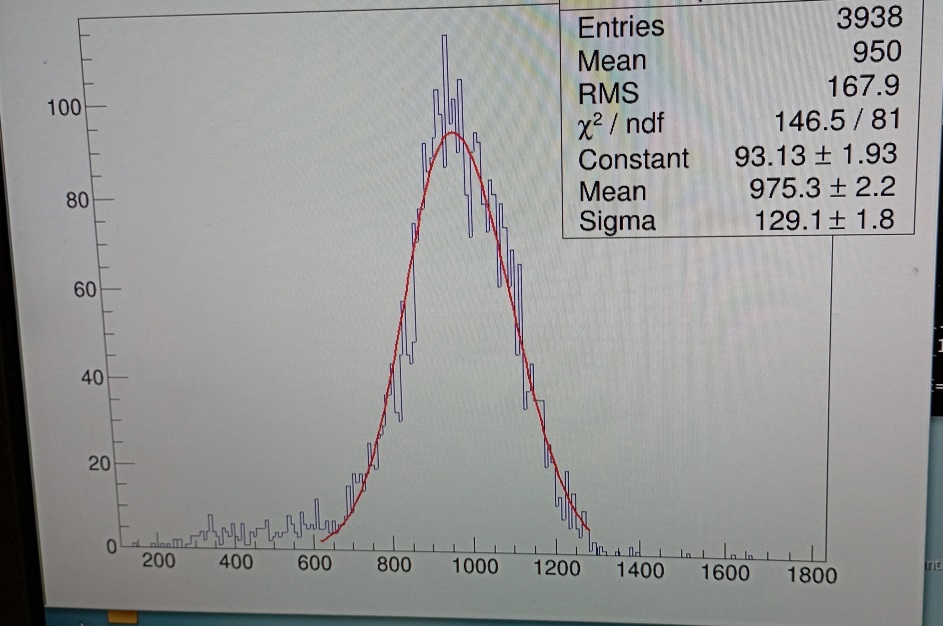 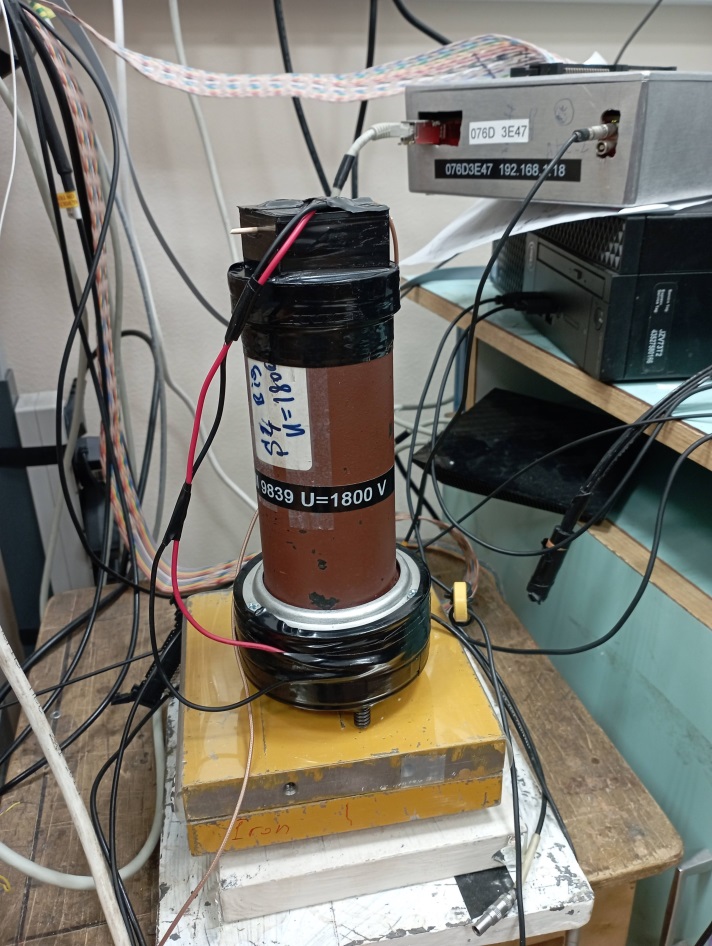 Spectra from 
α-source
4 scintillators plates after injection molding machine
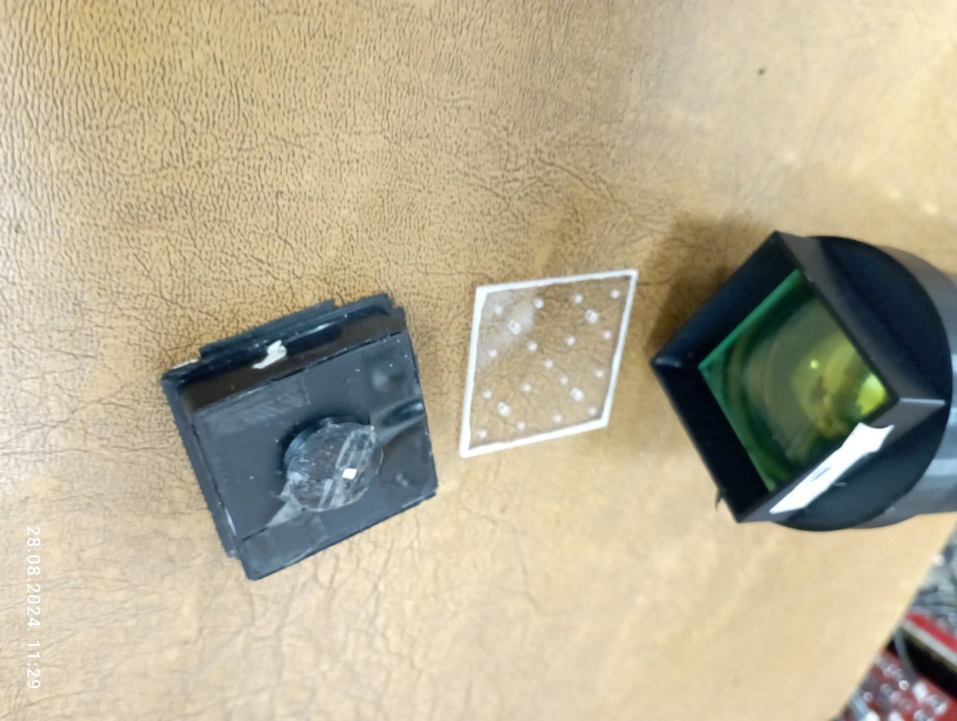 Scintillator plate:
40x40 mm2 , t=1.5 mm
WLS and PM
Setup for scintillators test
Module assembling –  first  setup
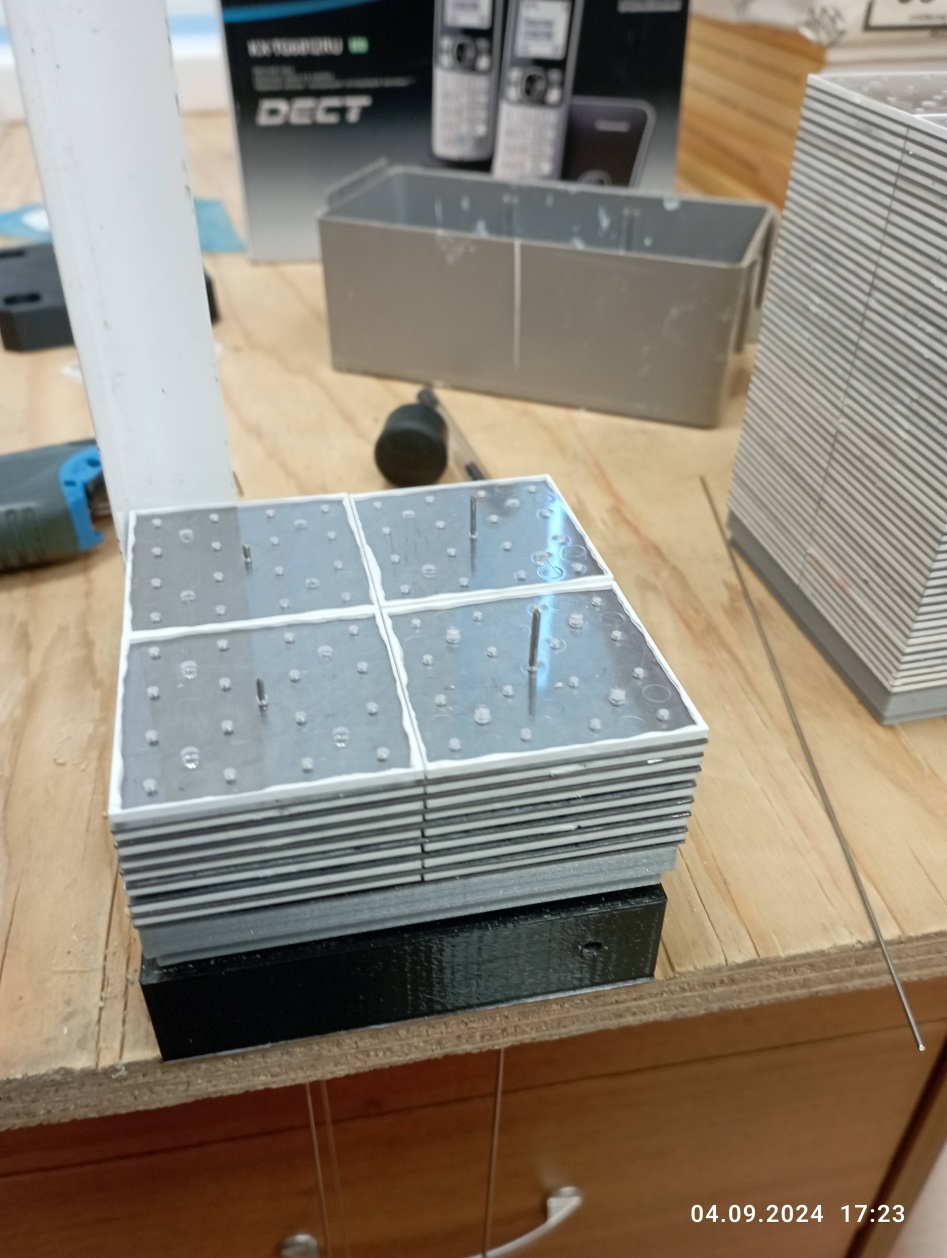 4-cells module assembling - in beginning stage.
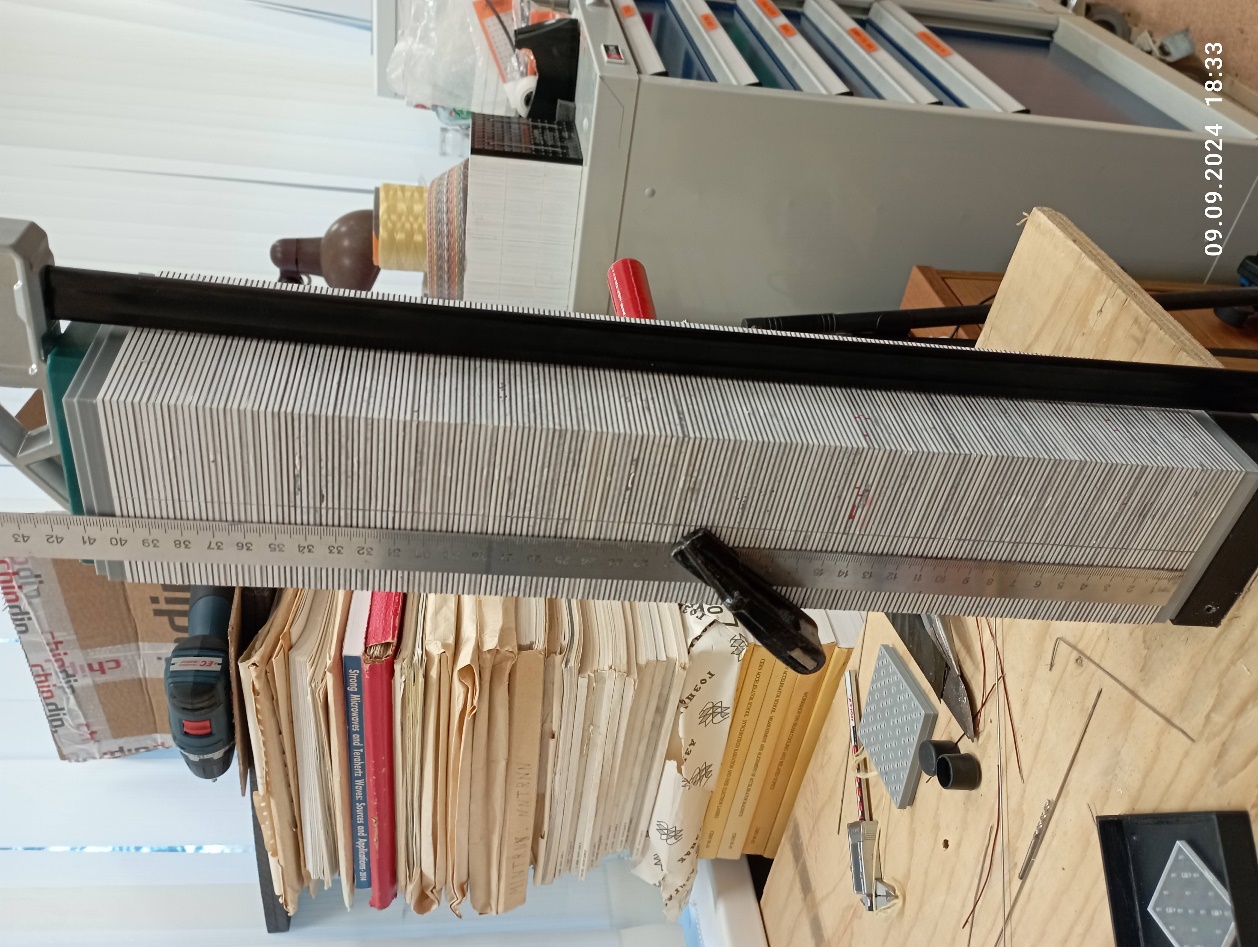 Final stage of module stacking  with 200 layers of 1.5+0.5 mm scintillators
And Led plates. The length of  Active  volume is equal 403 mm , that corresponded to the estimated period  2.02 mm
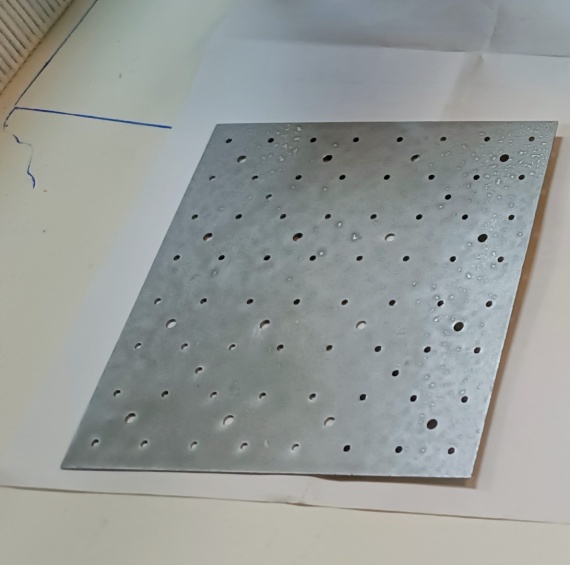 Led plate 80x80 mm2 to joint 4 Scintillator plates 
40x40 mm2.
Module assembling and stress test setup
4-cells module assembled and tied with a Kevlar rope. It was first example  to fix 200 layers stack .
The  next  stack fixation will be done by 4 stainless rods.
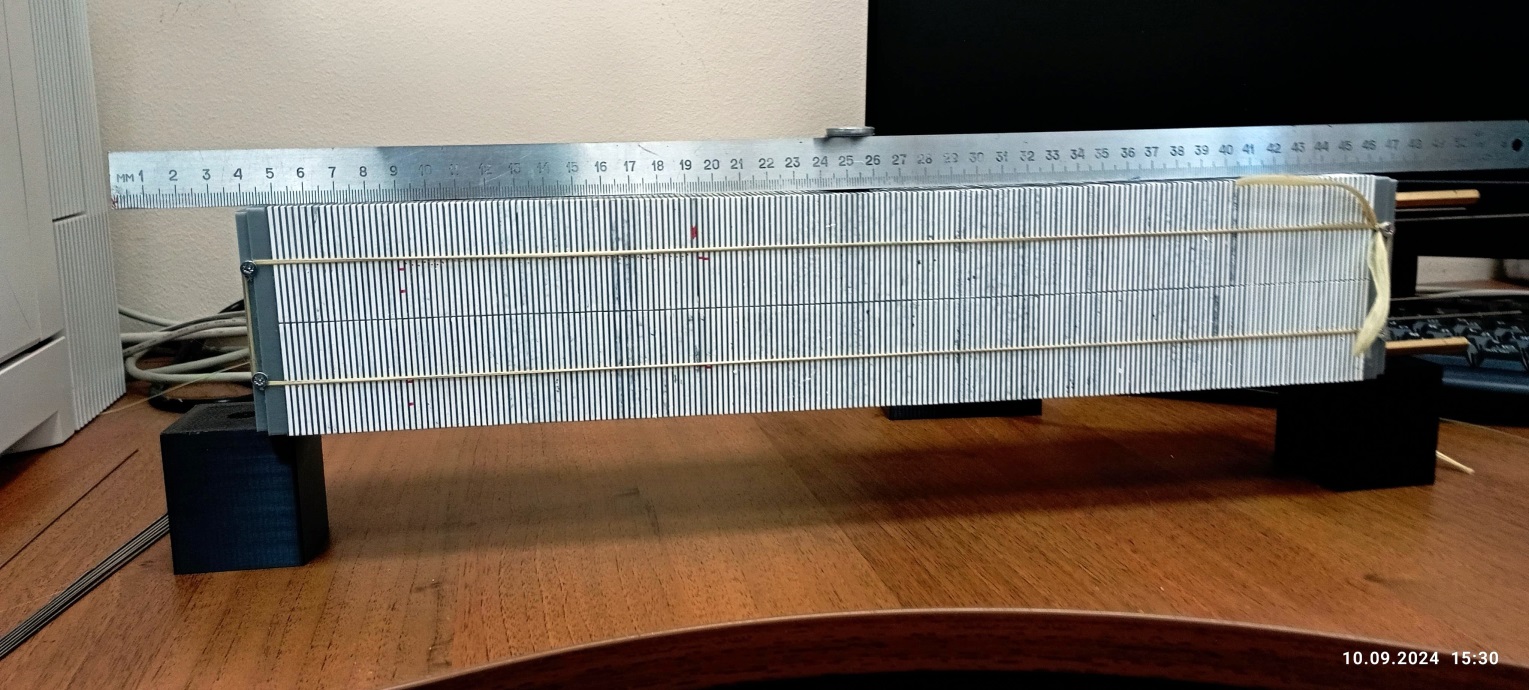 Stress test setup
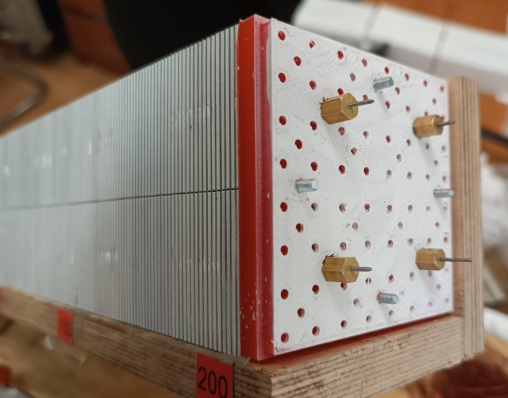 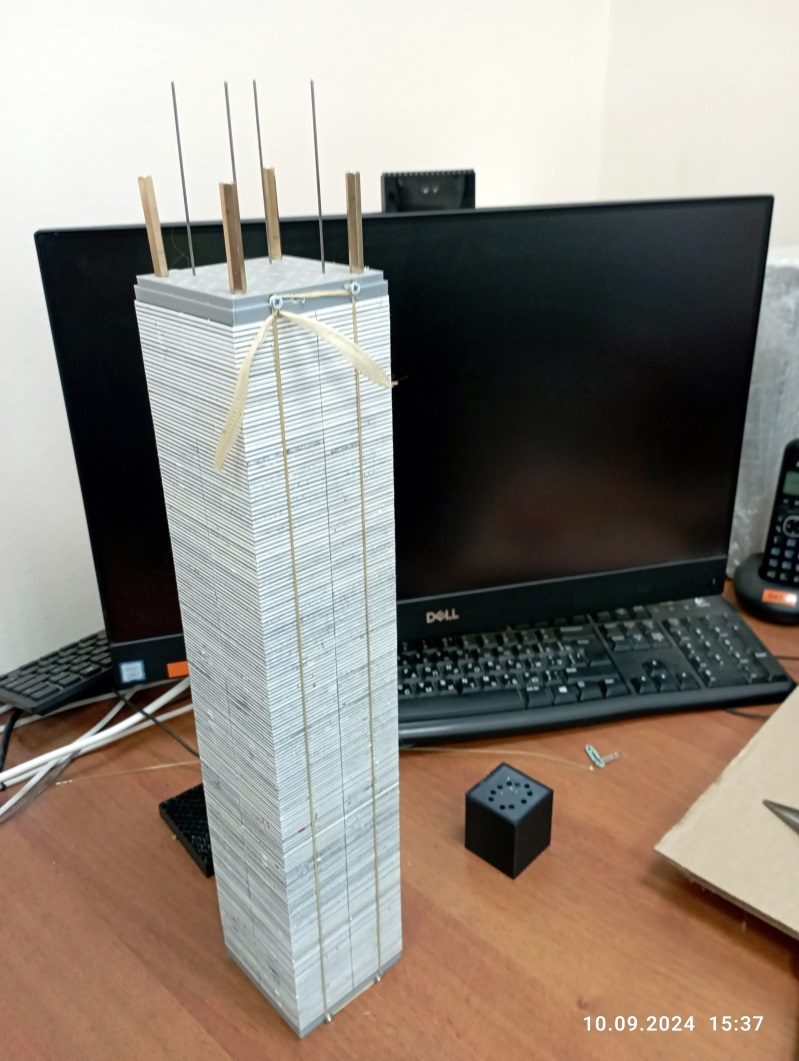 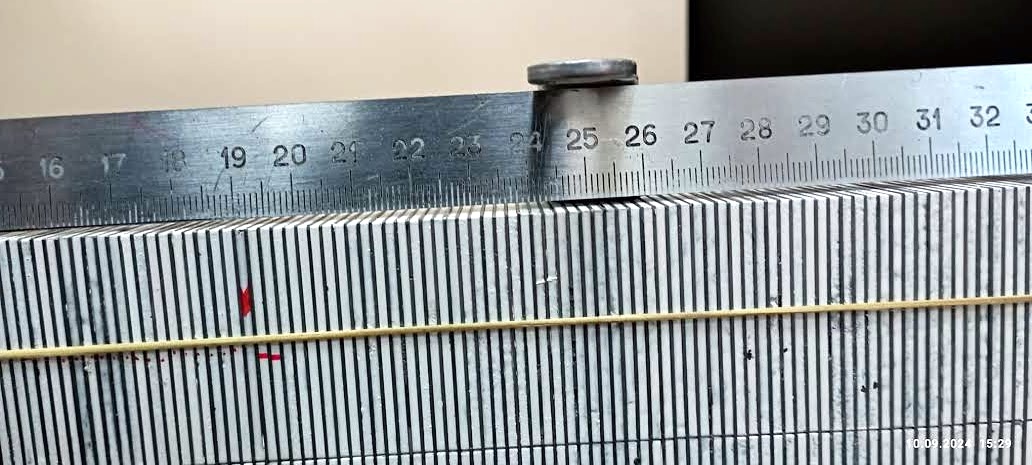 Center part Zoom
Assembling Details
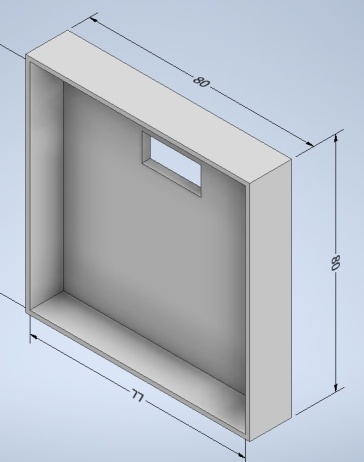 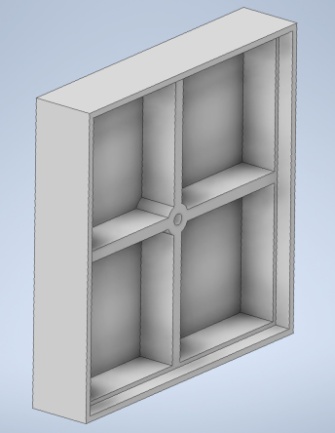 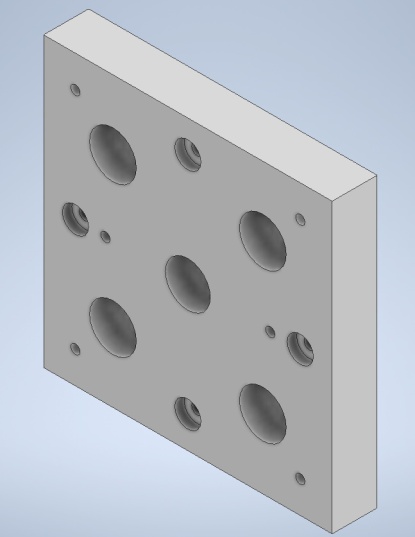 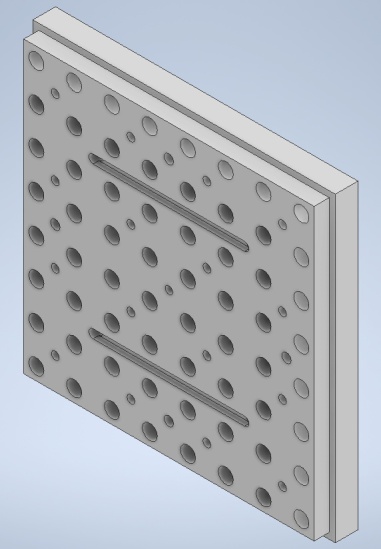 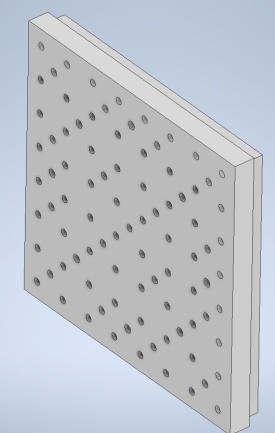 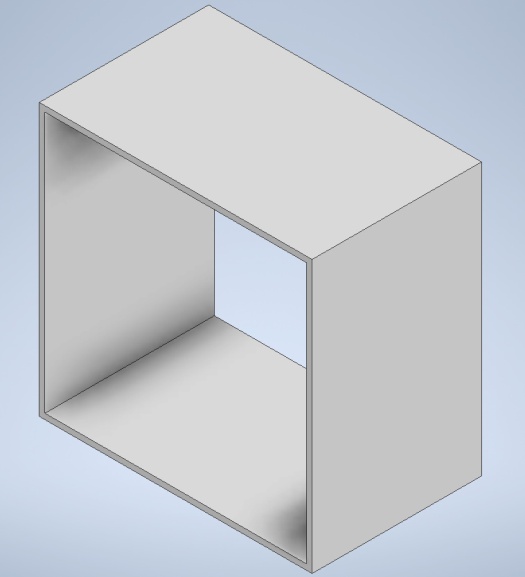 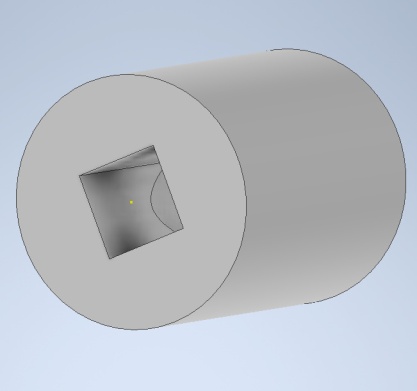 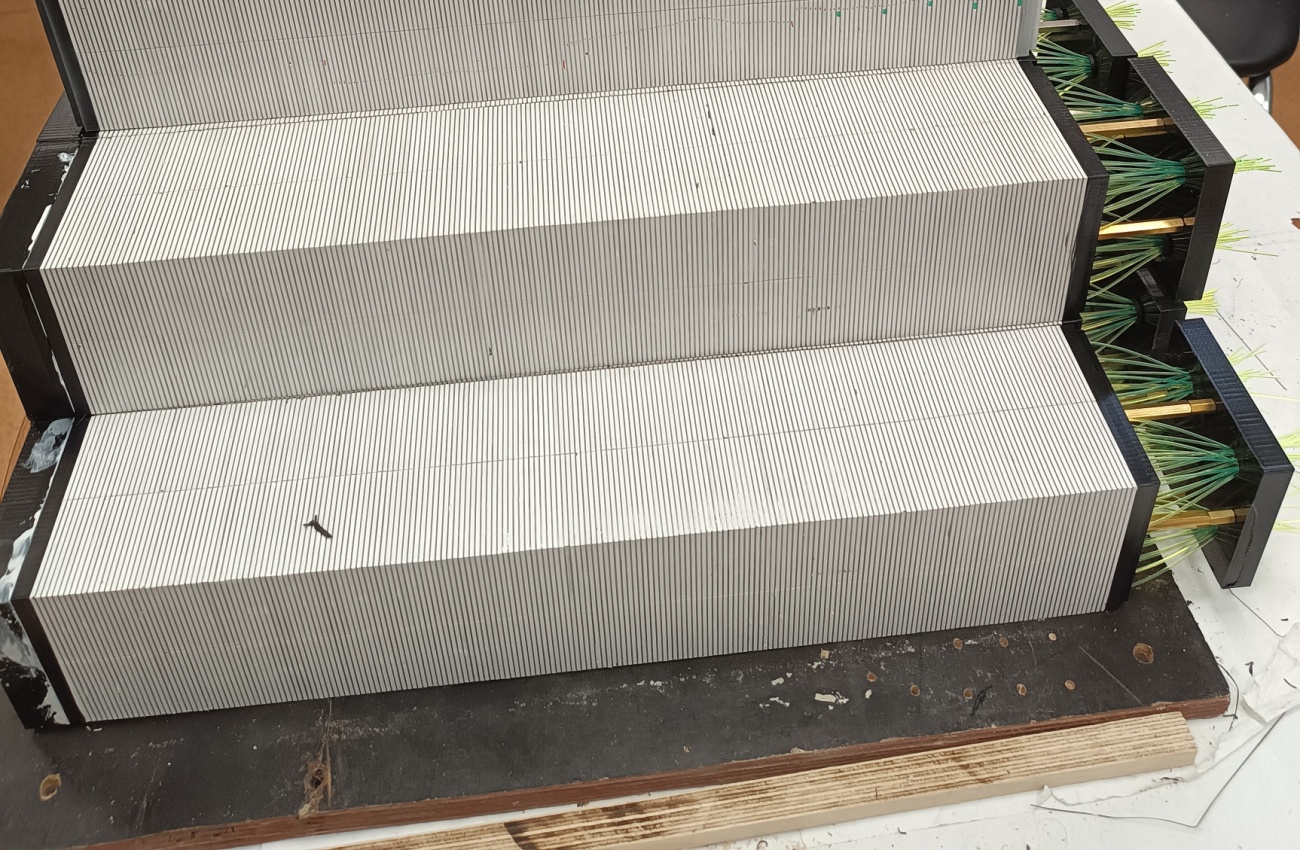 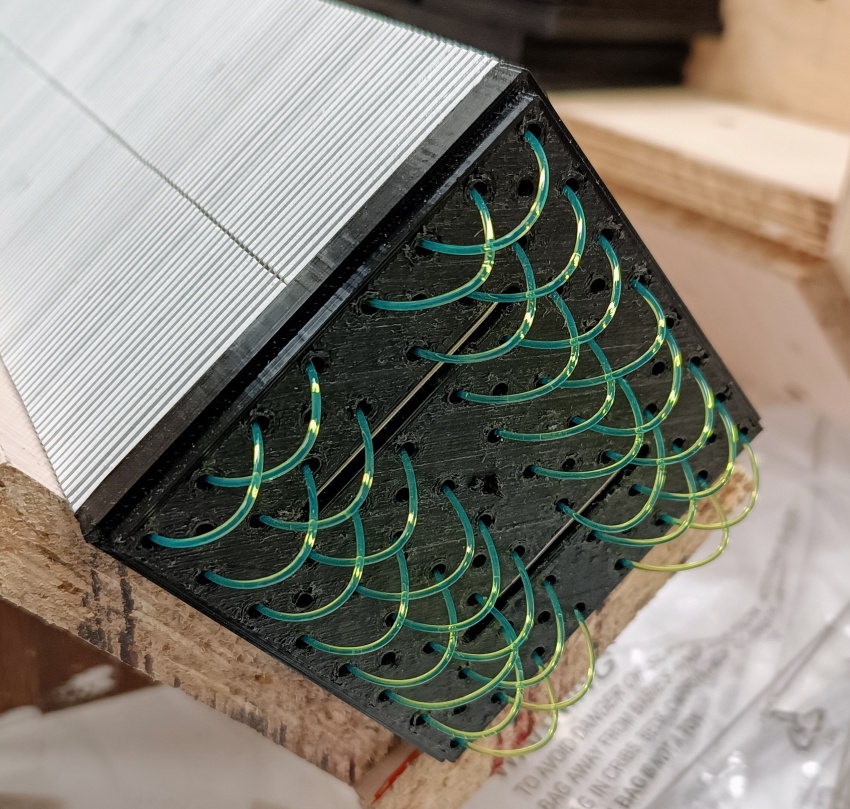 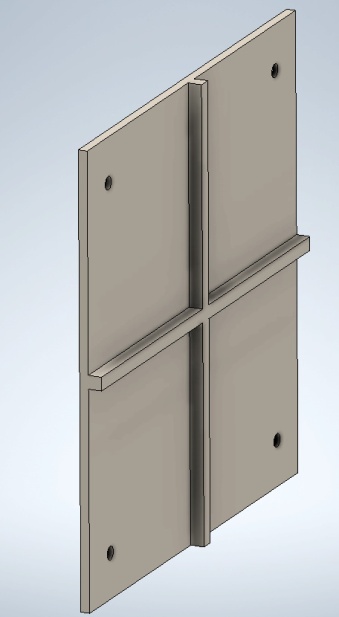 Cluster of 4 Modules (16 cells 40x40) design
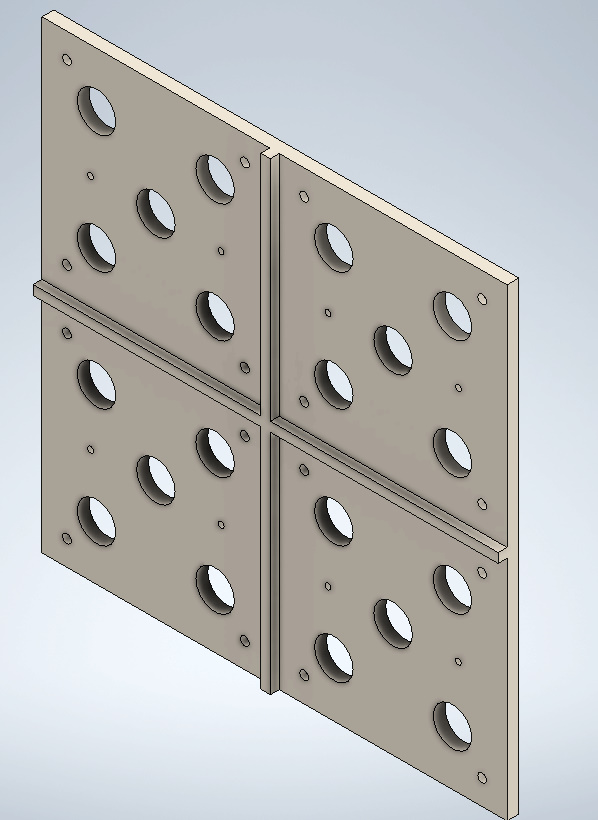 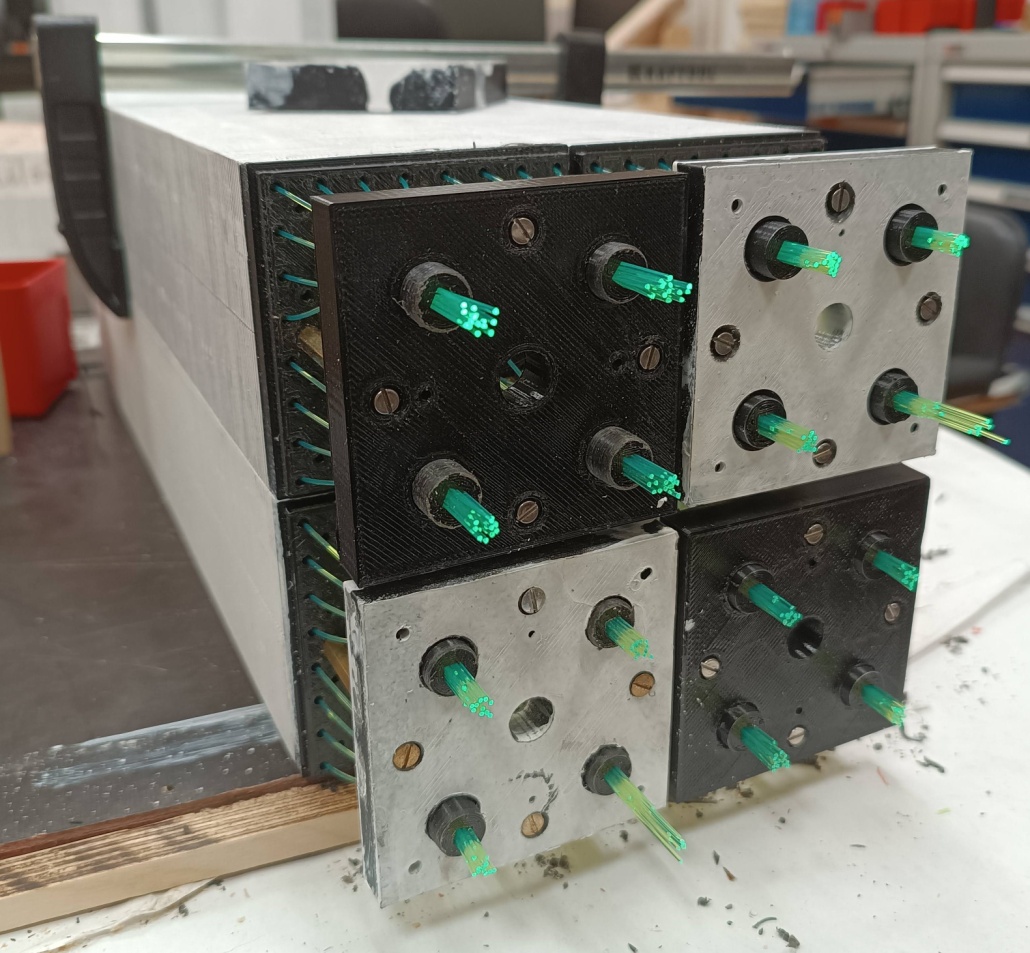 Joint Front Plate
Sleeve for 16 fibers
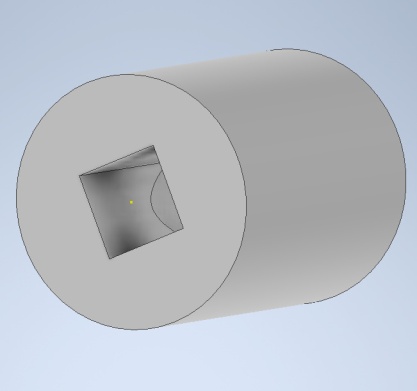 Cluster = 4 Modules Setup of 16-ch
Joint Back Plate
End Cup and  16-ch Clusters design:
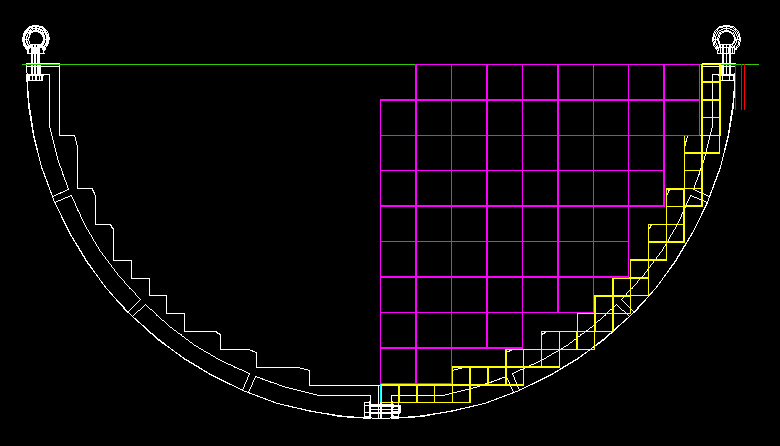 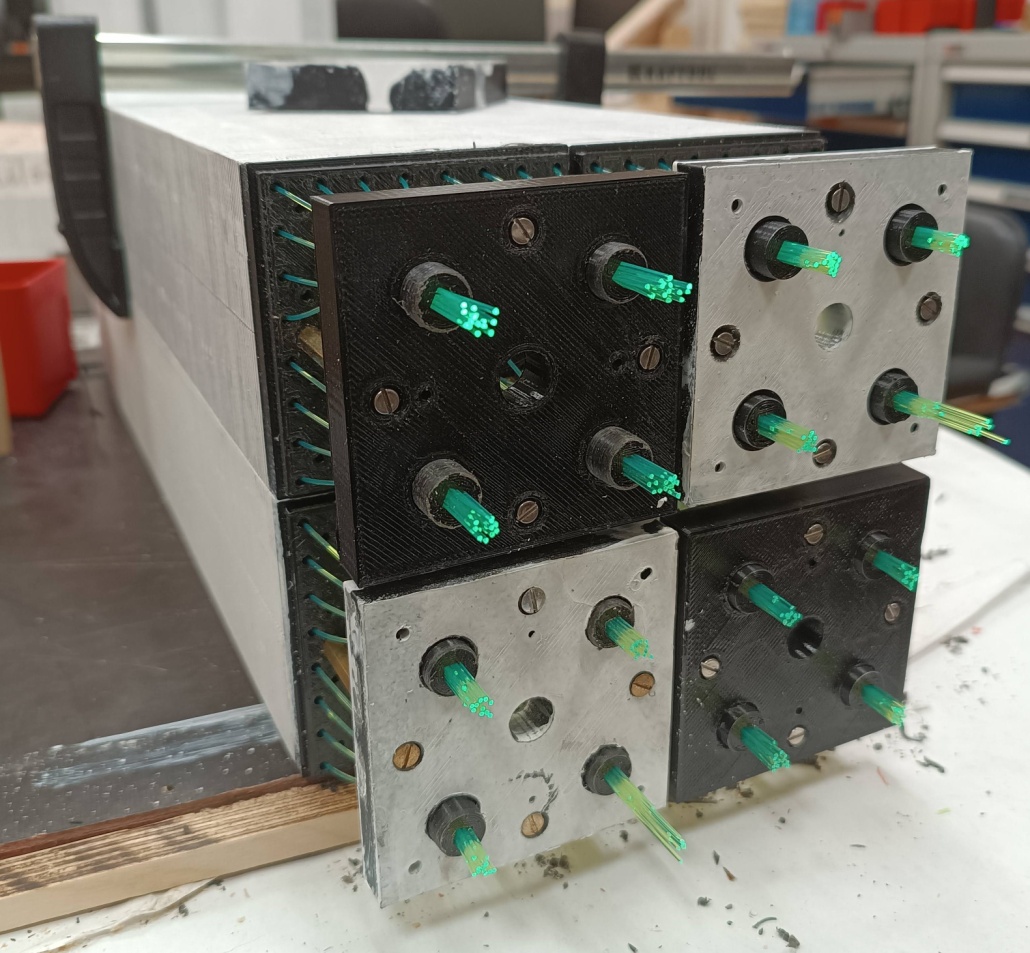 End Cup Quarters  consist  from  58 Clusters composing  from 232 Modules  as  2x2 Cells.
Total End Cup  consist from 928 Modules or 3712 cells of 40x40 mm2.
16 Ch cluster selected  to have   associate  with Front End card and ADC board.
End-Cup calorimeter 
in support frame
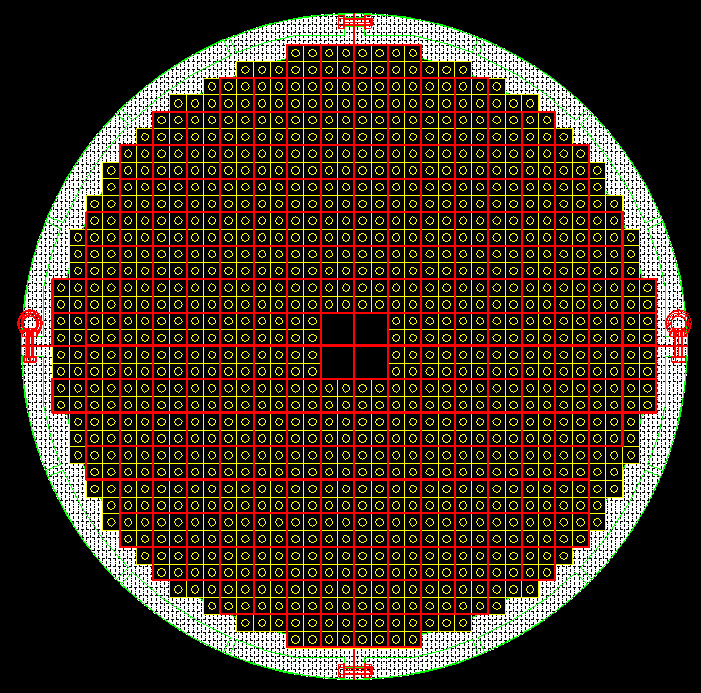 This End-Cup support for 928 Modules (3712 cells 40x40 mm2) – proposed by Valey Shvetcov.

Frame composed from 4 tiles – manufacturing from molded Aluminum.

The frame  with ECAL modules should be  inserted in Barrel support after  their assembling.

Total  End-Cup weight is equal ~10 tons.
Was done up to Now in 2025:
Scintillator tiles  production in Vladimir (Uniplast) started since 2024.  	
Plan: plates  40x40x0.5 mm3  for one  End-Cup  , ~1000 modules, ~4000 cells:
Ready for 200 Modules - 160.000  plates – in 2025
In progress  for 500 Modules - 400.000  plates – should be ready in  2026 
Lead absorber plates 80x80x0.5  mm3 :
Ready for 200 Modules - 40.000  plates – 2 tons Lead in 2025
In progress  for 500 100.00 plates – 5 tons Lead – plan for  2025-2026 
Lead plate blanks (85x168 mm2)  are produced in  JINR and their stamping is done in Vladimir to obtain size 80x80 mm2 with  64  holes for WLS.
 Modules assembling: 
200 – JINR VBLHE – 2025 – assembling procedure  in progress.
500 – Vladimir (Uniplast) – assembling  will started in 2025 will ready in 2026.
Modules assembling  in Vladimir should be made complete  with WLS .
WLS test was done in LNP – Results and report: Baranov V. -  Kuraray-OSL8-BC
 MC – Zimin Iliya  report – WLS att. length influence on E-resolution. 
WLS Fiber preparation – Not solved – polishing – painted – Used Loop option.
ADC and Frontend – status approximately is defined – Anfimov N. , Kreslo I.
5/7/2025
Oleg Gavrishuk, JINR, Dubna , Russia
14
End of Report
Thanks for attention to All
5/7/2025
Oleg Gavrishuk, JINR, Dubna , Russia
15